September 2020
DUP mode PAPR Reduction
Date: 2020-09-28
Authors:
Slide 1
Ron Porat (Broadcom)
September 2020
Abstract
In [1], SP #1 passed for a new DUP mode for EHT with a TBD related to PAPR

[2] proposes a PAPR reduction schemes for the DUP mode

We have looked at various PAPR reduction schemes and propose our preferred scheme
Slide 2
Ron Porat (Broadcom)
September 2020
Proposed DUP mode for reducing PAPR
Slide 3
Ron Porat (Broadcom)
September 2020
Simulation results – BW80
PAPR evaluated with oversampling factor = 4
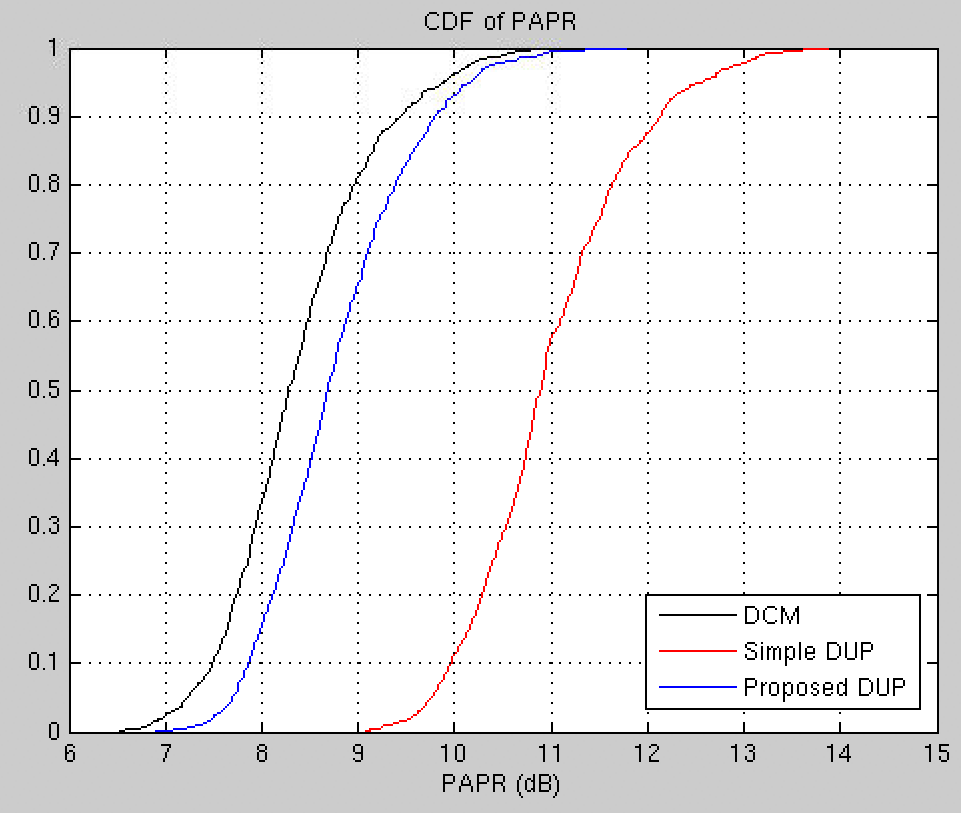 Slide 4
Ron Porat (Broadcom)
September 2020
Simulation results – BW160
PAPR evaluated with oversampling factor = 4
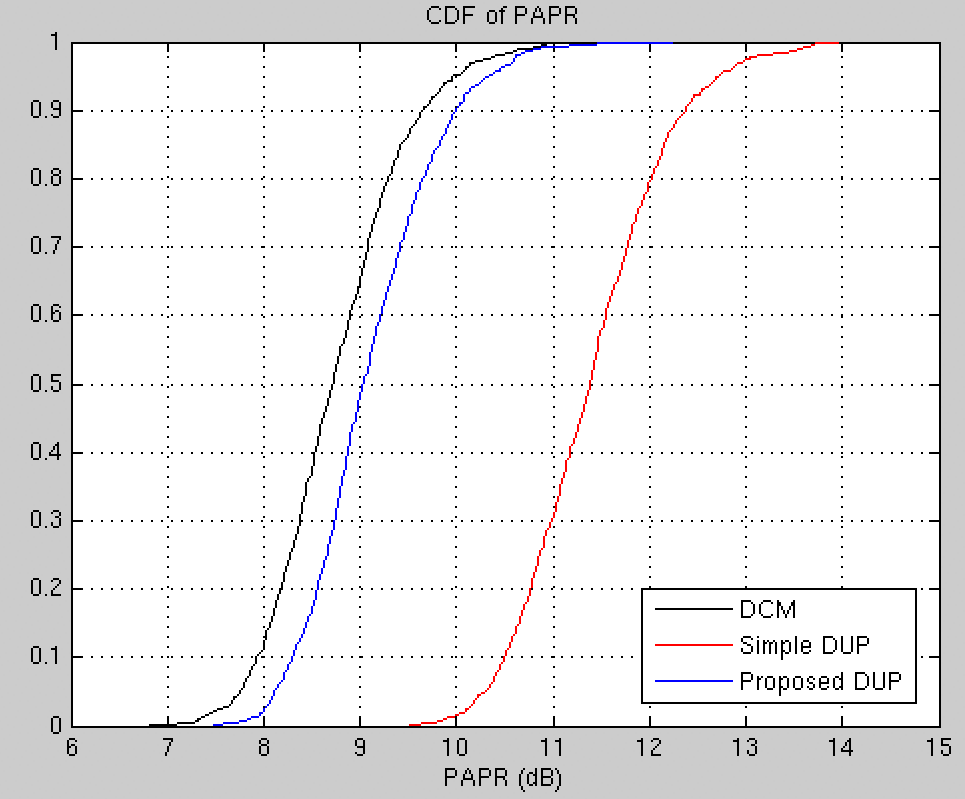 Slide 5
Ron Porat (Broadcom)
September 2020
Simulation results – BW320
PAPR evaluated with oversampling factor = 4
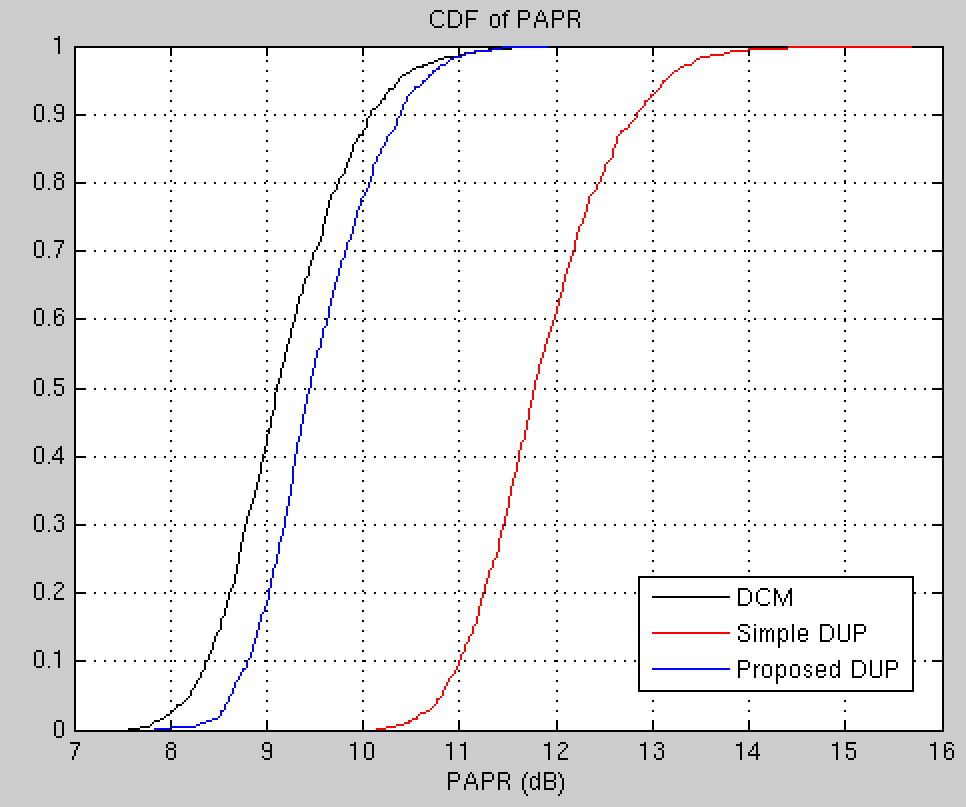 Slide 6
Ron Porat (Broadcom)
September 2020
Conclusion
The proposed scheme flips the sign on the data tones in the third repeated group of data tones and provides low PAPR with simple complexity
For 80 and 160 flipping the sign on the original non-DCM data tones
Slide 7
Ron Porat (Broadcom)
September 2020
References
“6GHz LPI Range Extension,” IEEE 802.11-20/0965r4
“PAPR Issues for EHT ER SU PPDU” IEEE 802.11-20/1135
Slide 8
Ron Porat (Broadcom)
September 2020
SP #1
Slide 9
Ron Porat (Broadcom)